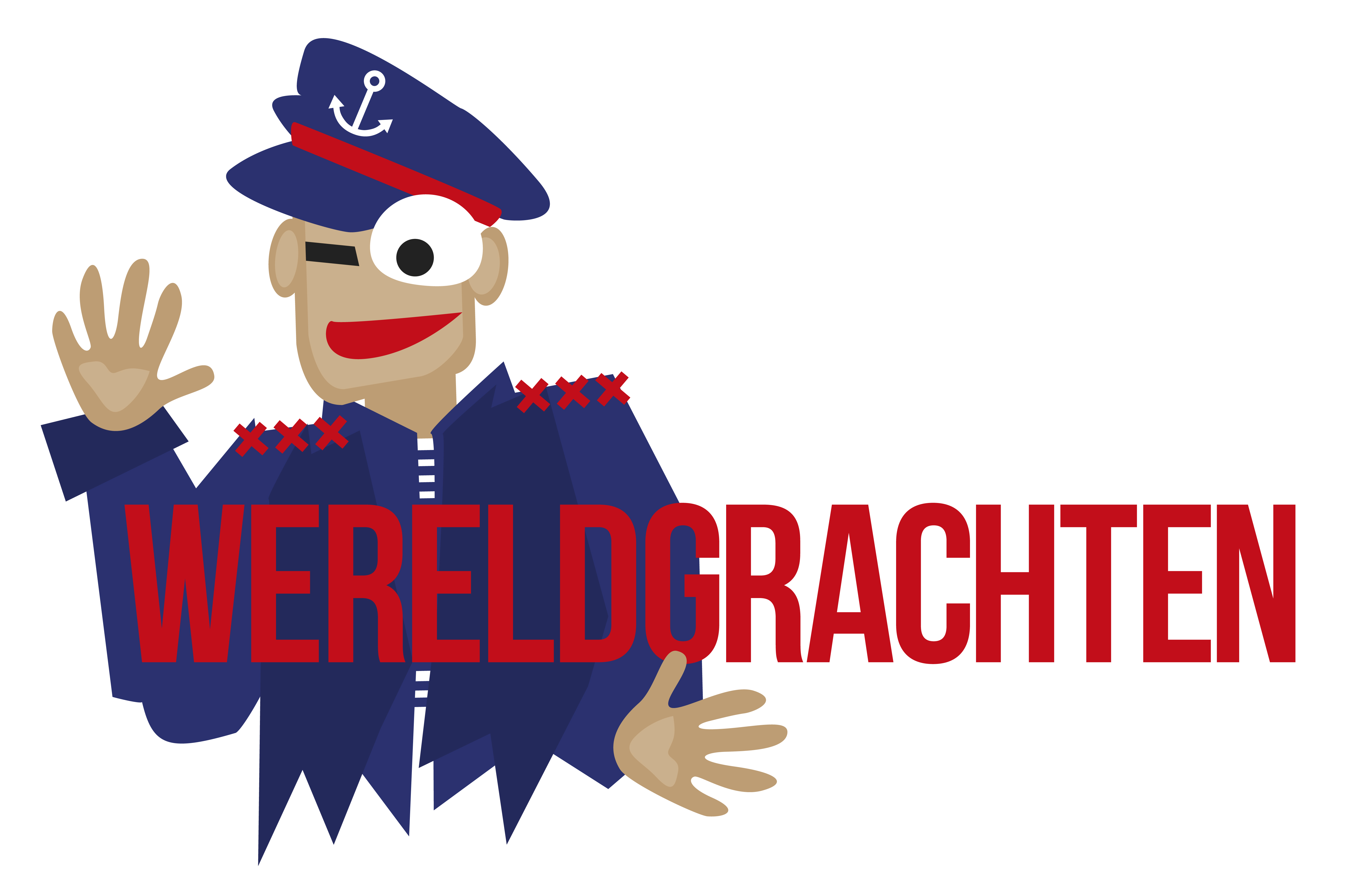 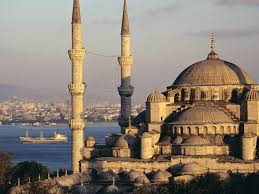 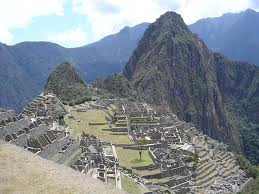 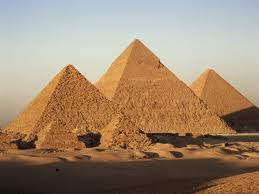 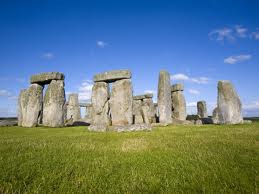 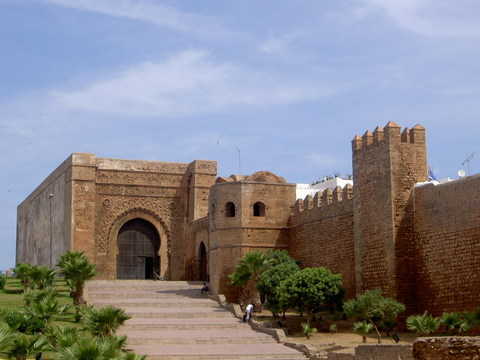 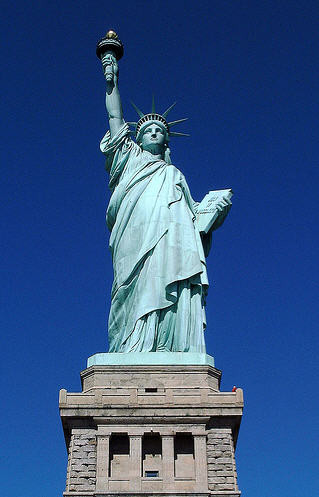 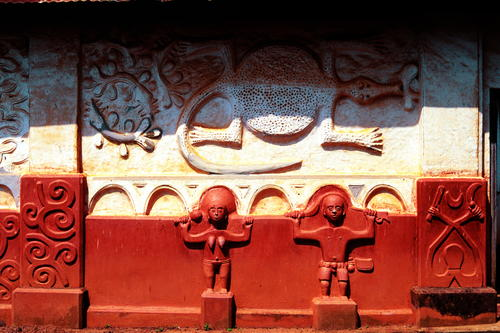 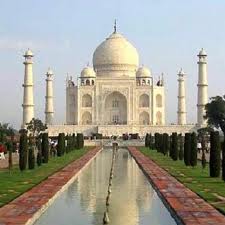 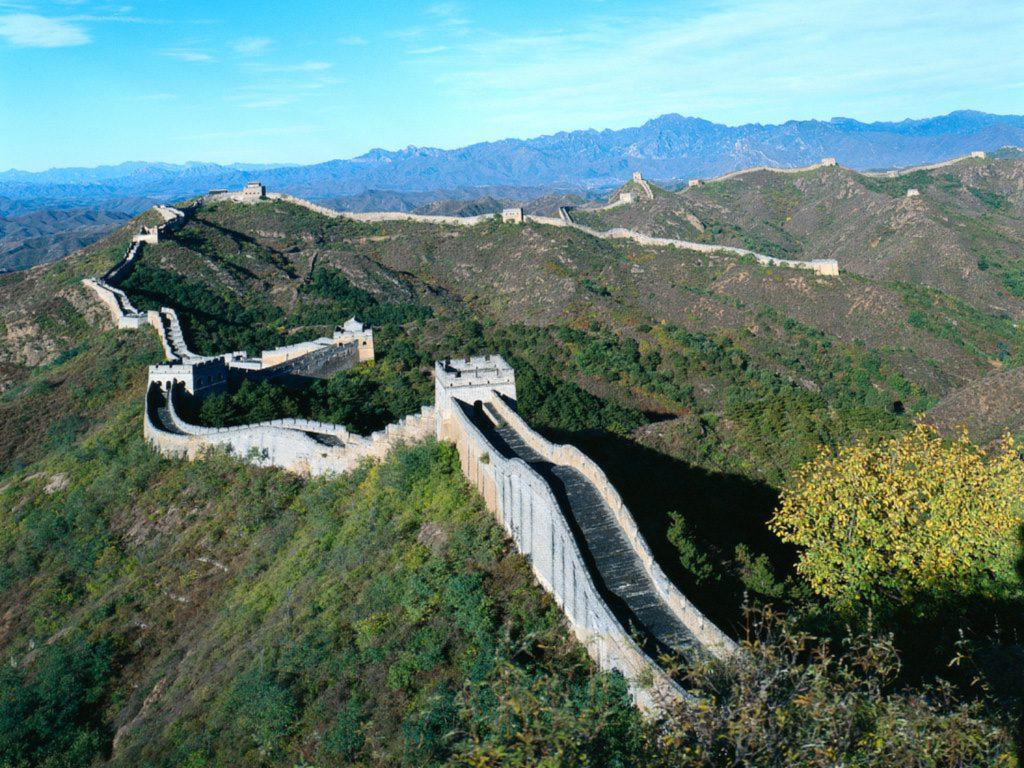 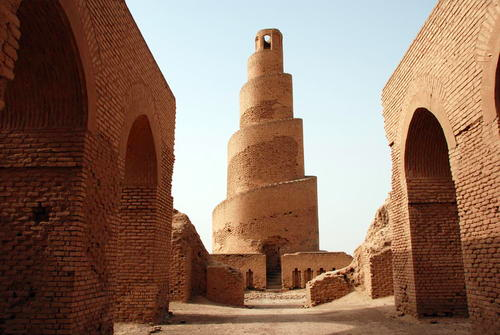 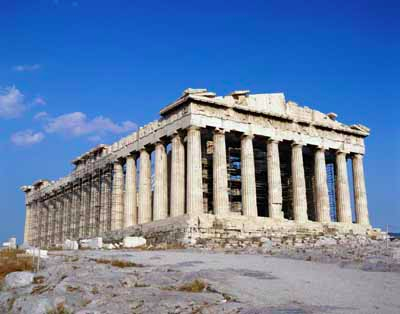 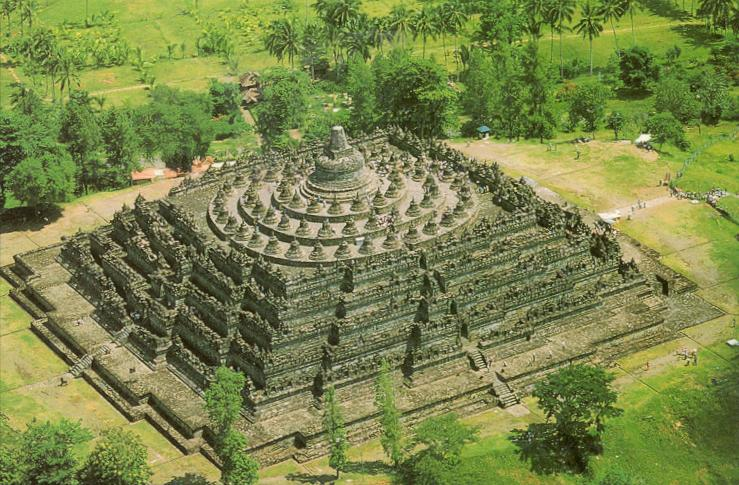 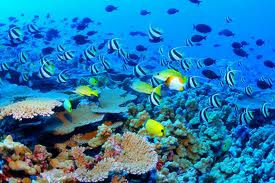 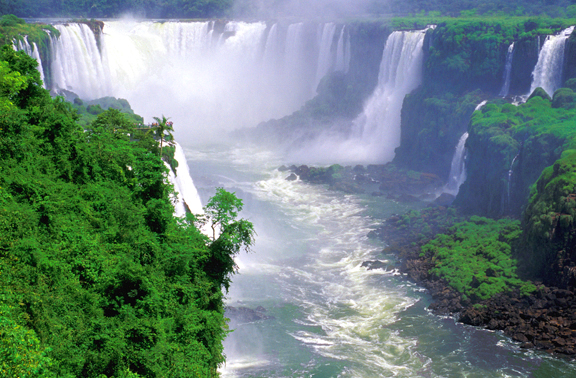 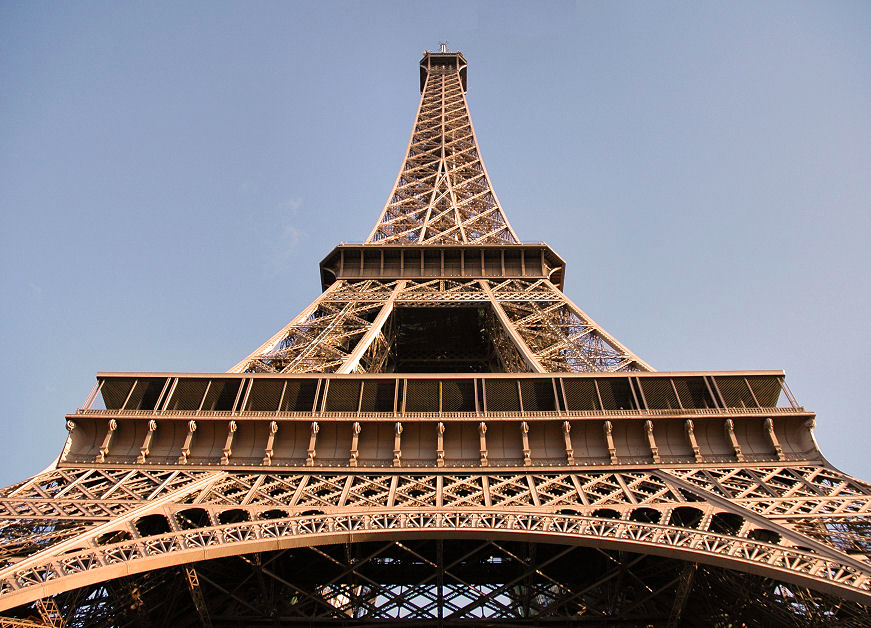 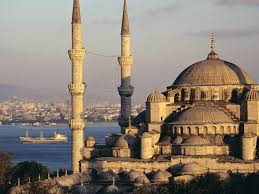 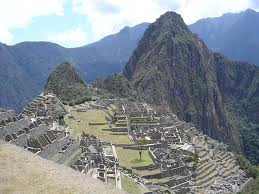 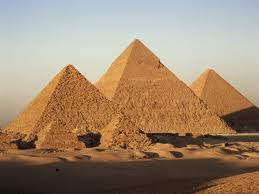 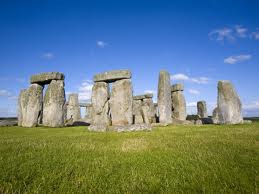 Egypte
Turkije
Peru
Engeland
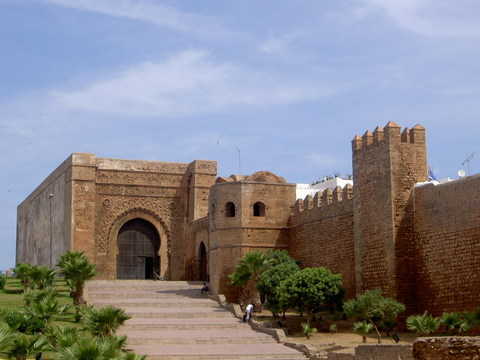 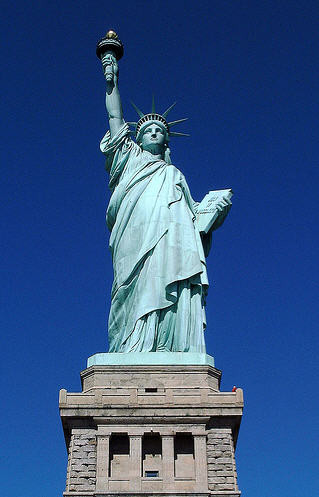 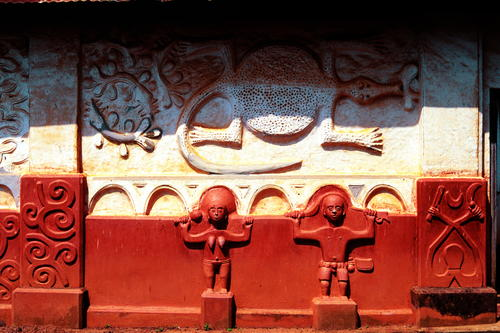 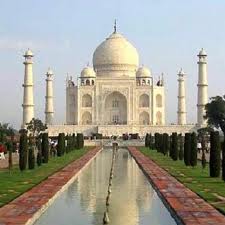 India
Ghana
Marokko
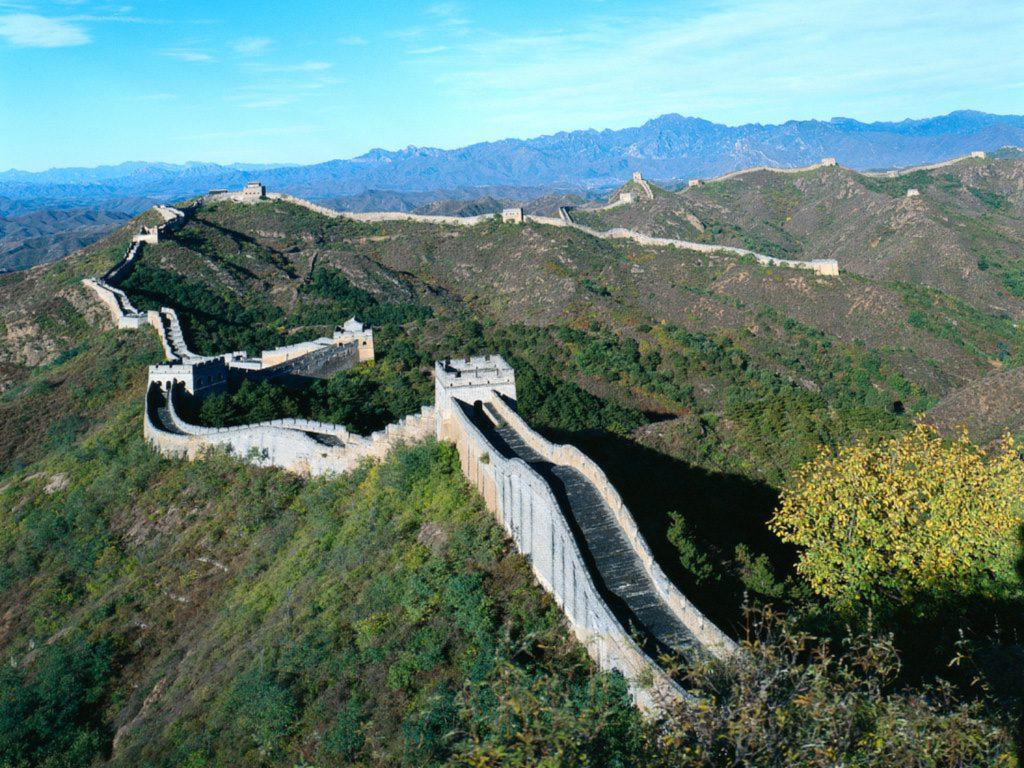 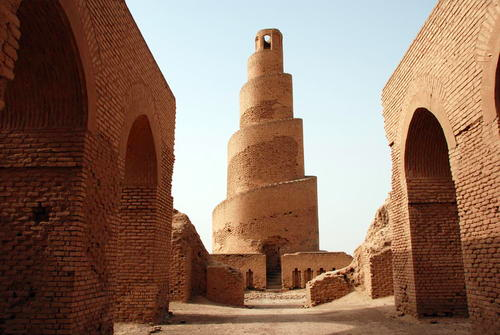 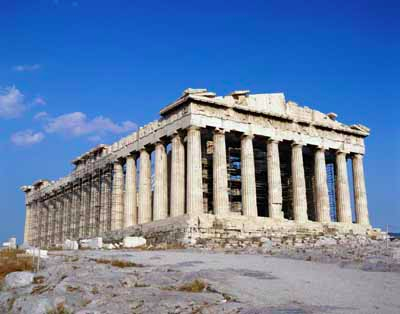 Griekenland
Irak
Verenigde staten
China
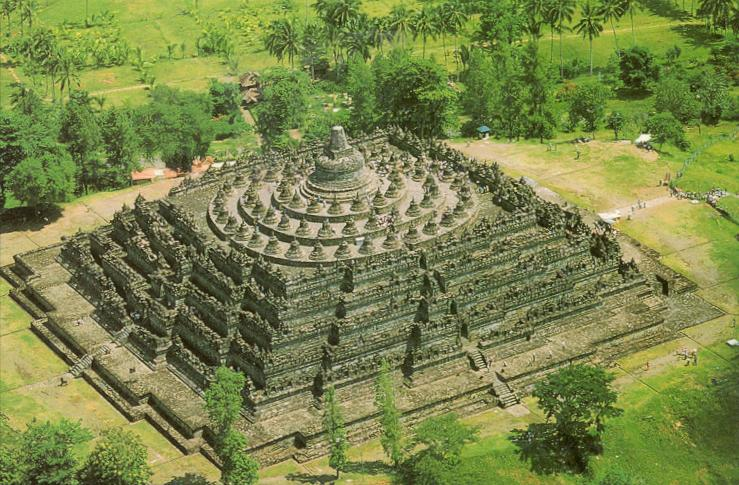 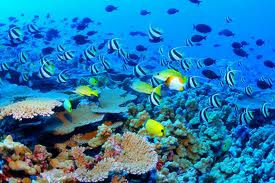 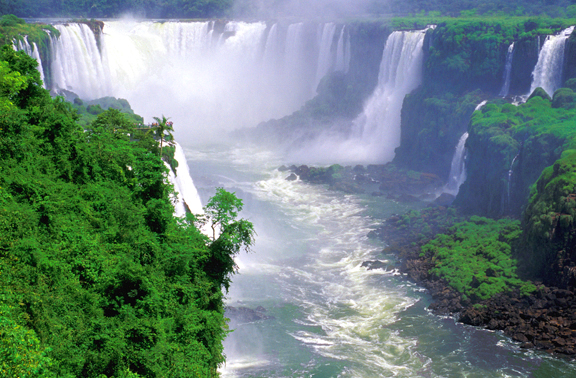 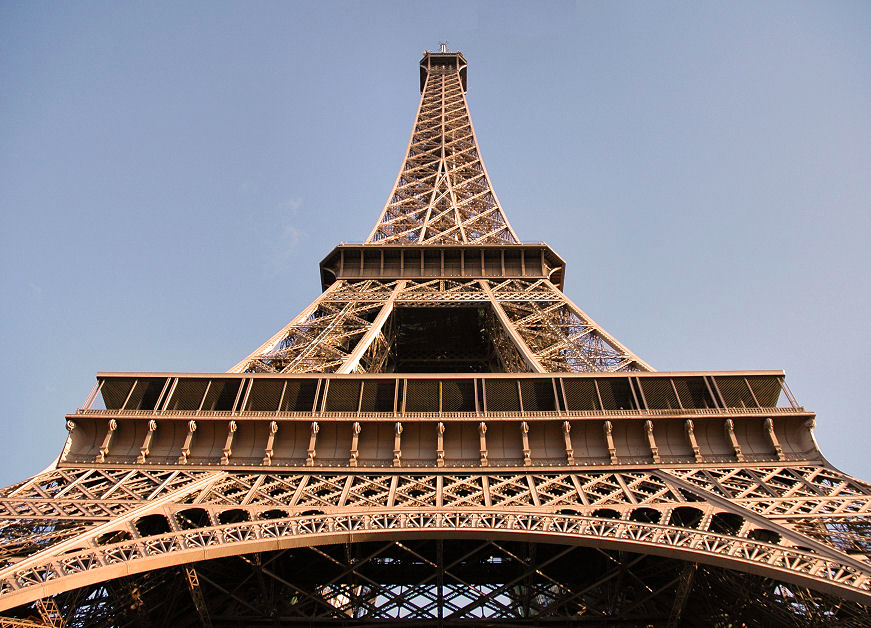 Brazilië
Frankrijk
Indonesië
Australië
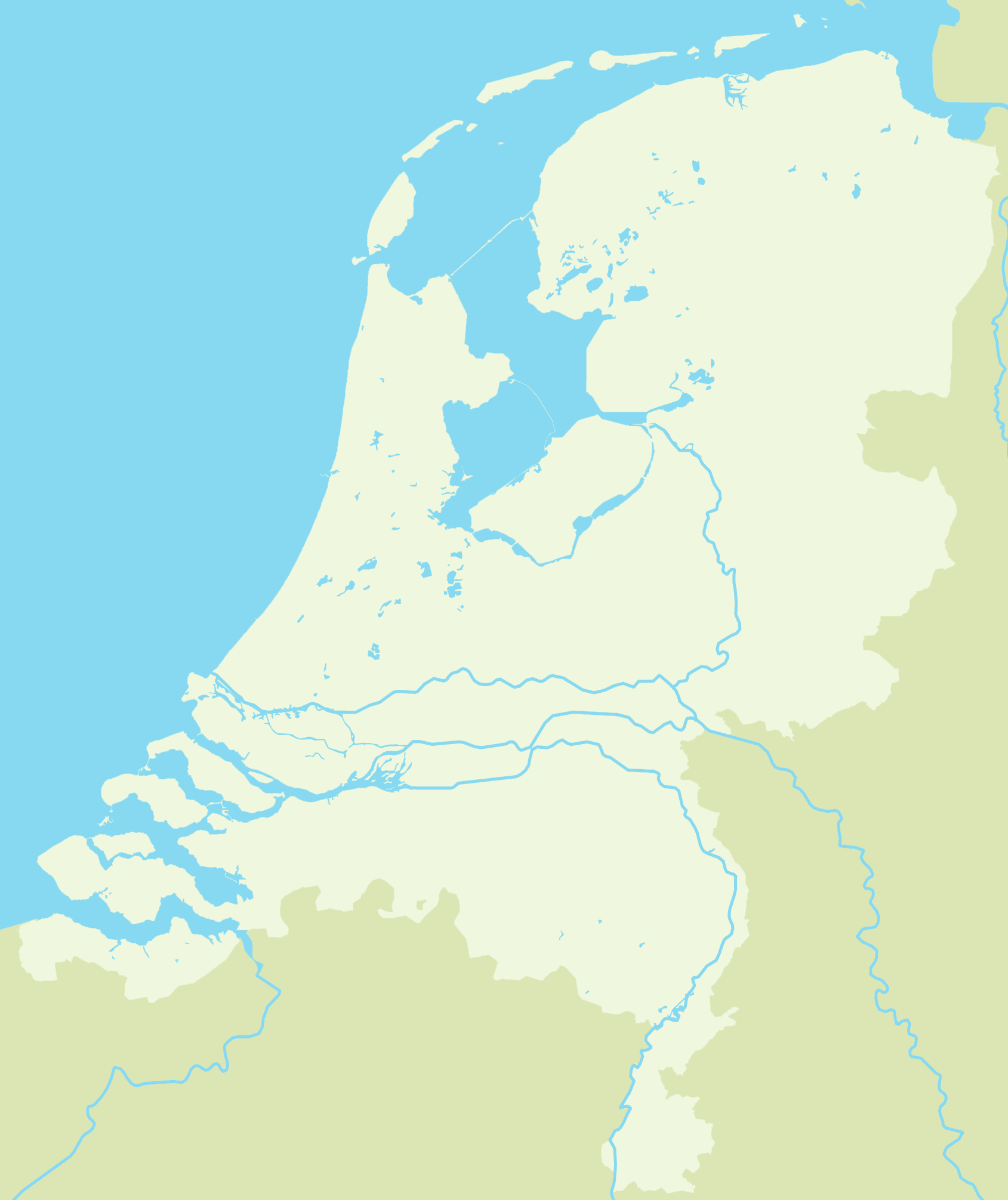 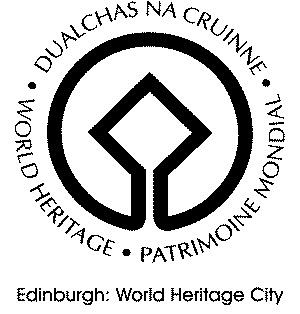 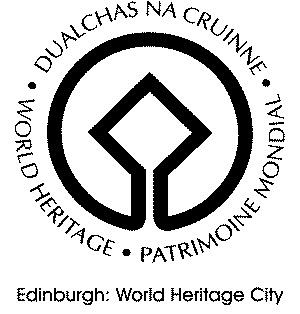 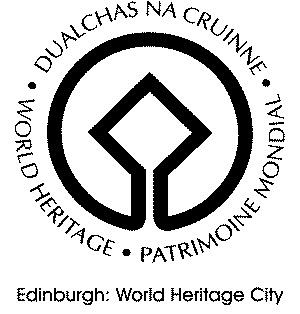 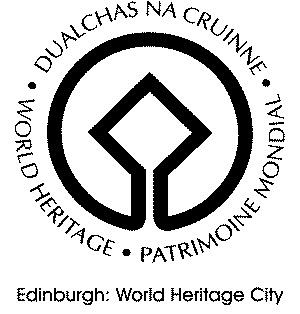 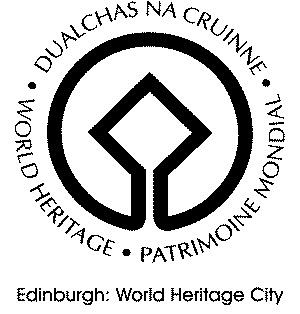 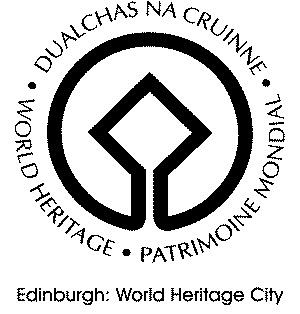 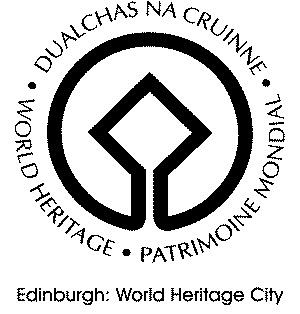 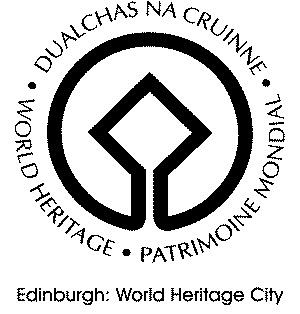 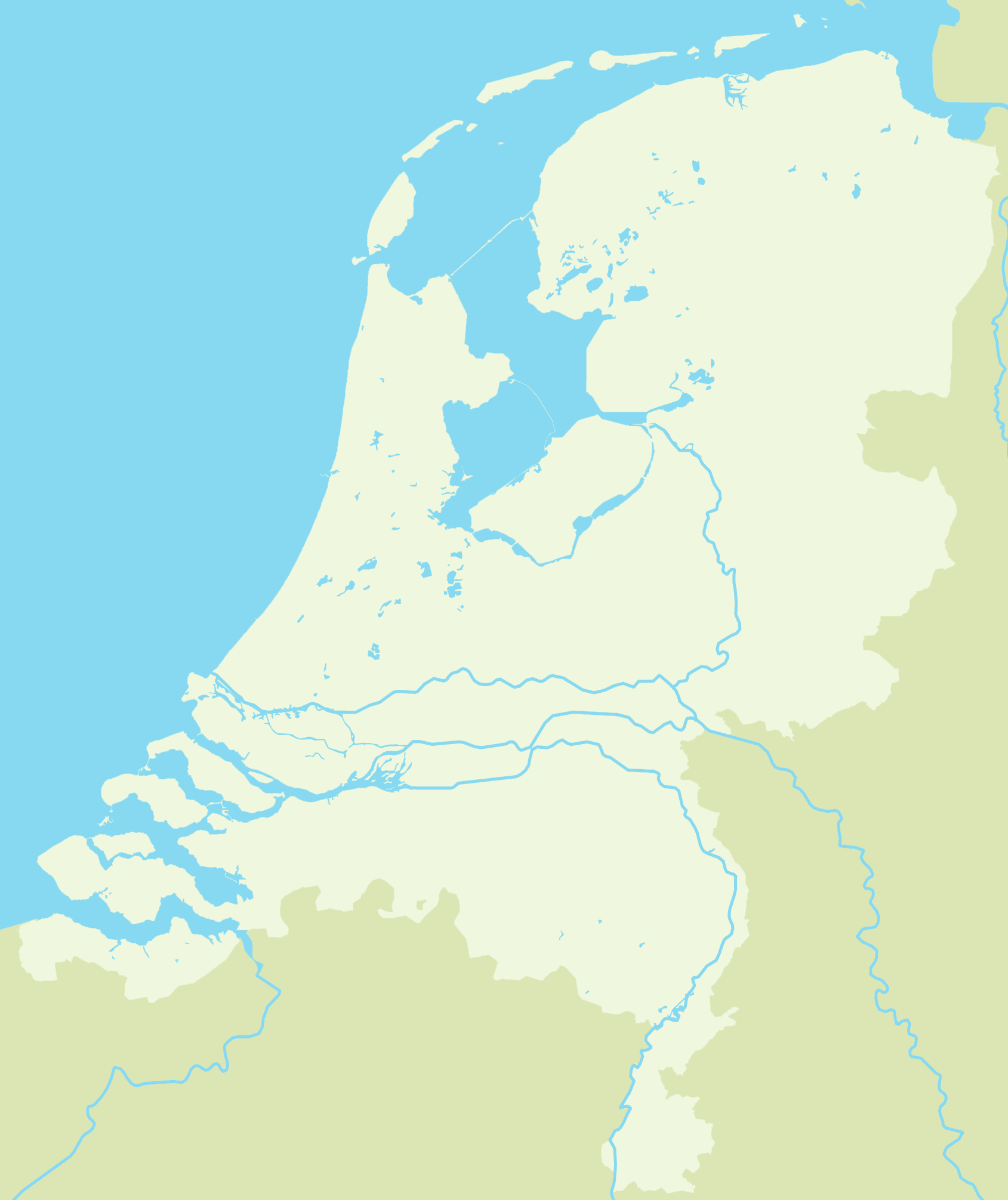 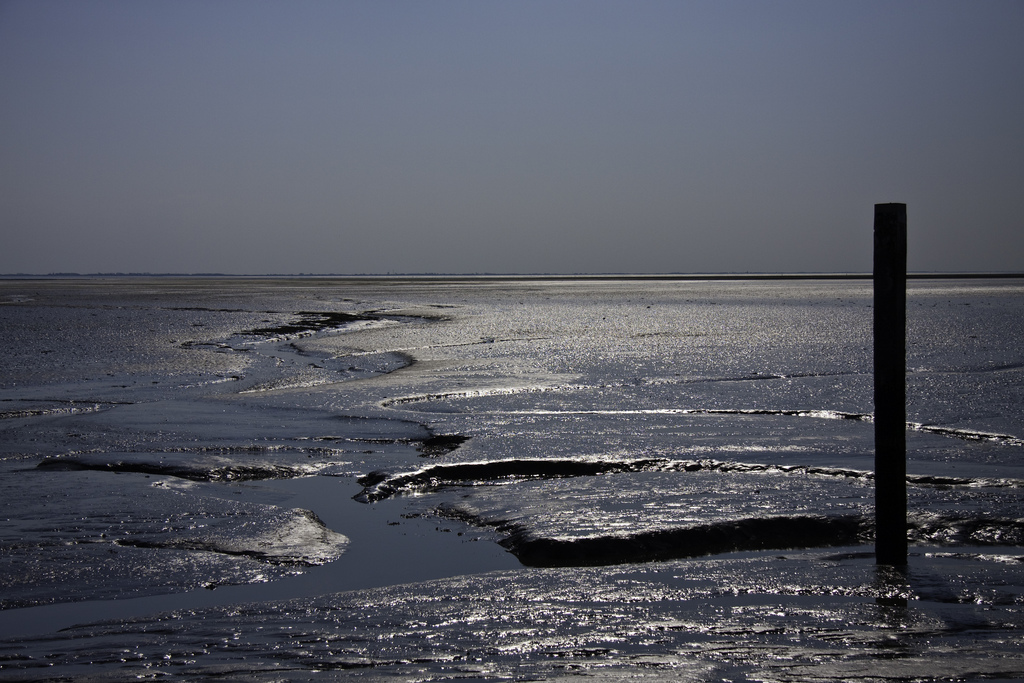 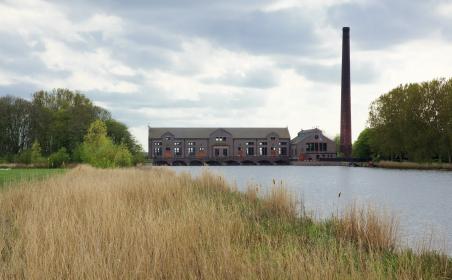 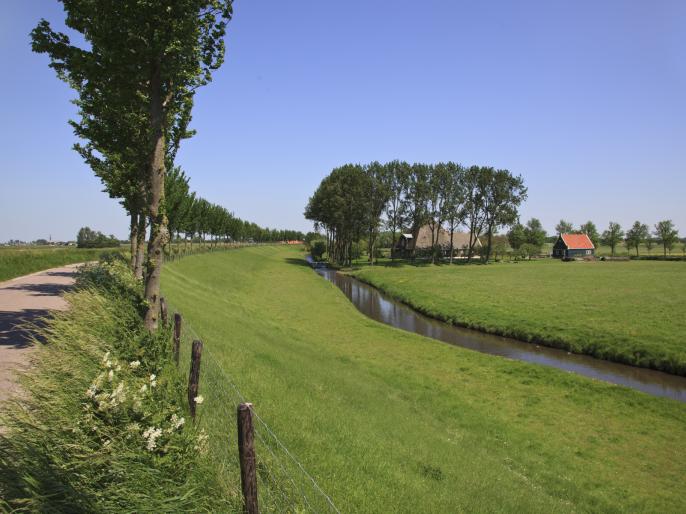 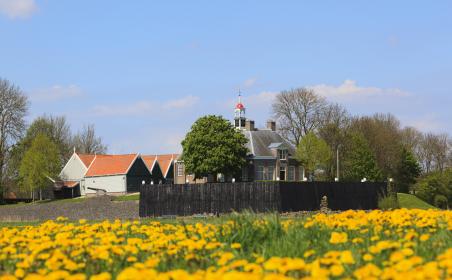 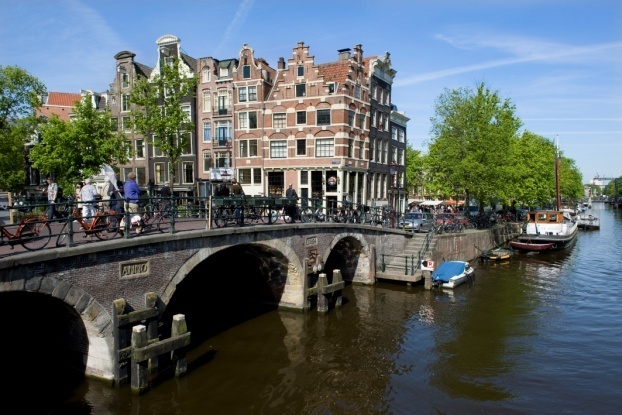 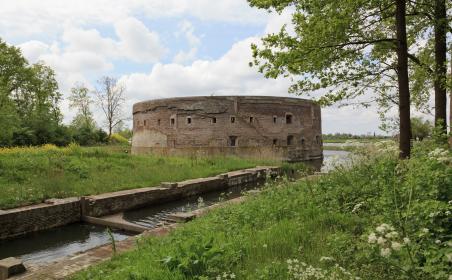 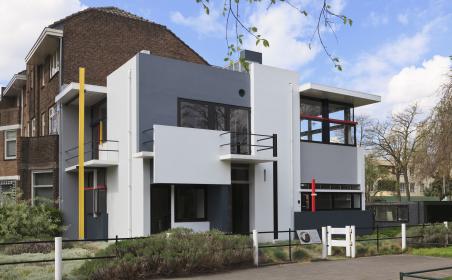 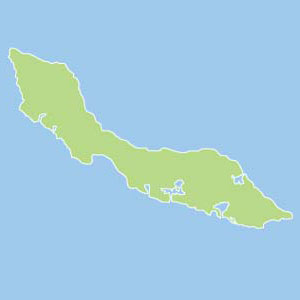 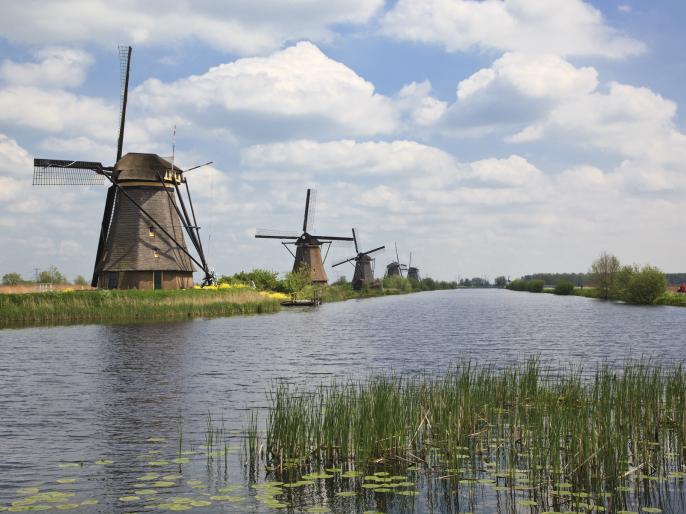 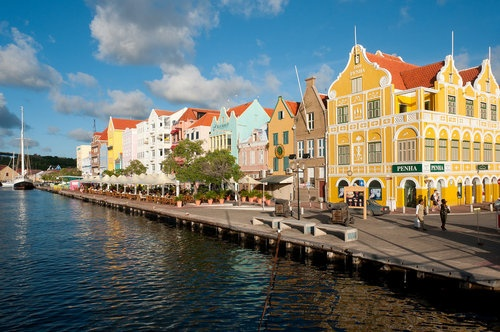 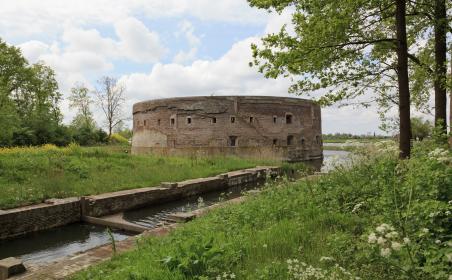 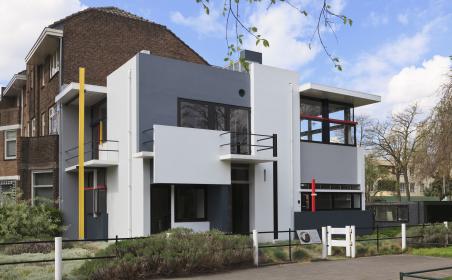 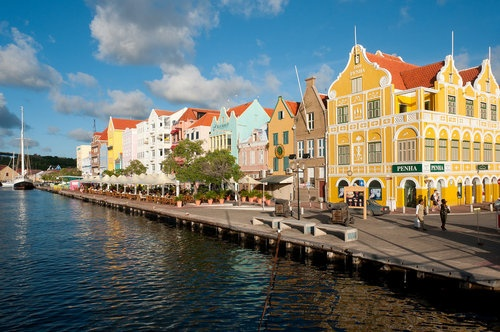 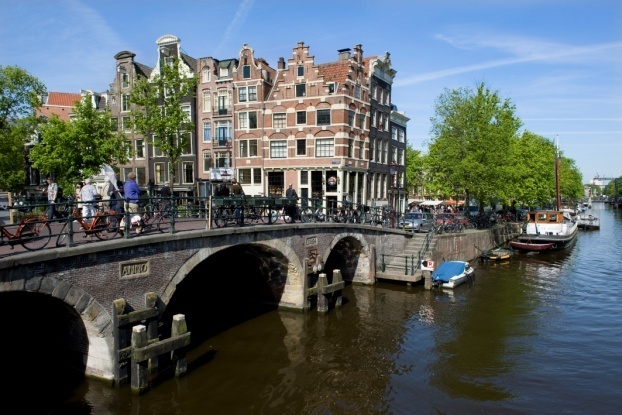 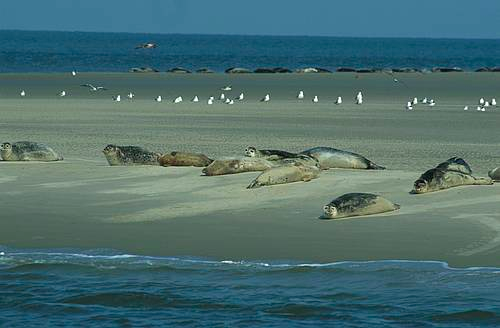 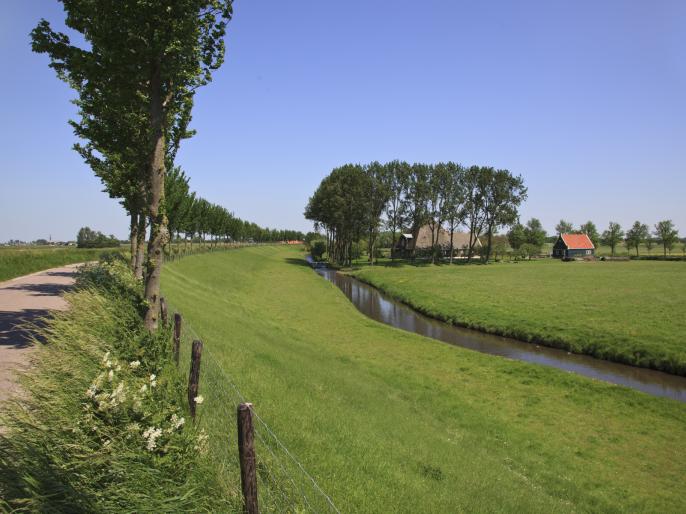 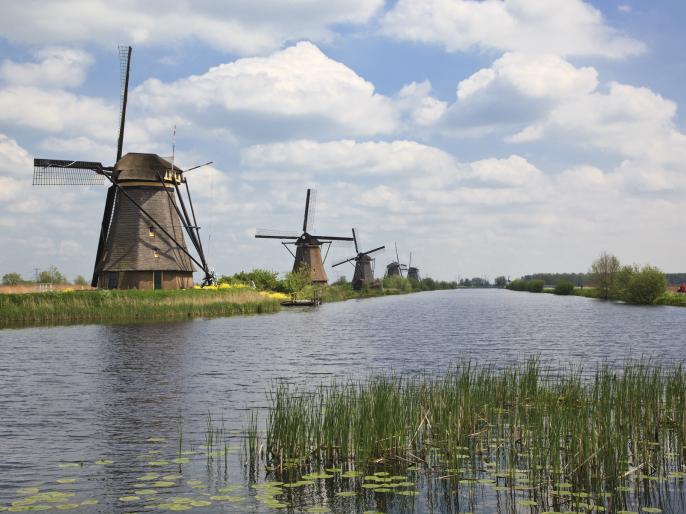 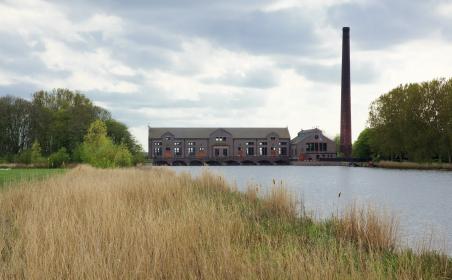 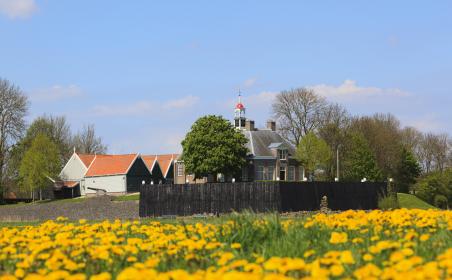 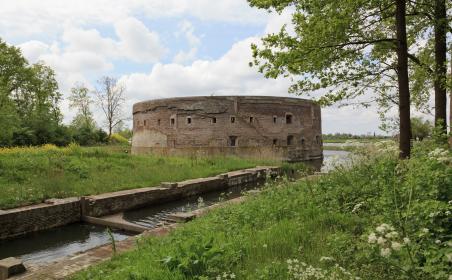 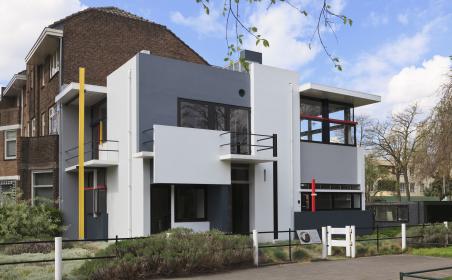 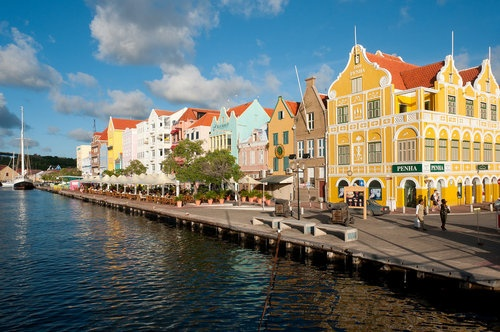 Stelling van Amsterdam
Rietveld Schröderhuis
Willemstad, Curaçao
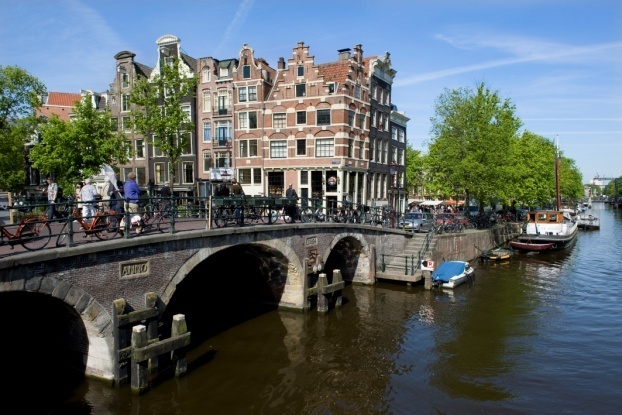 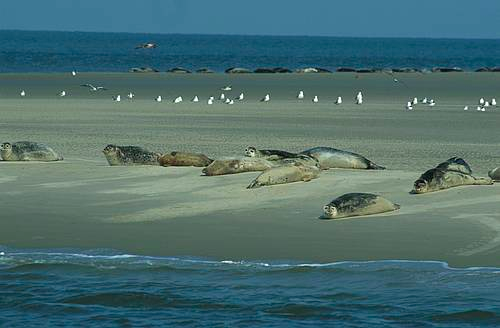 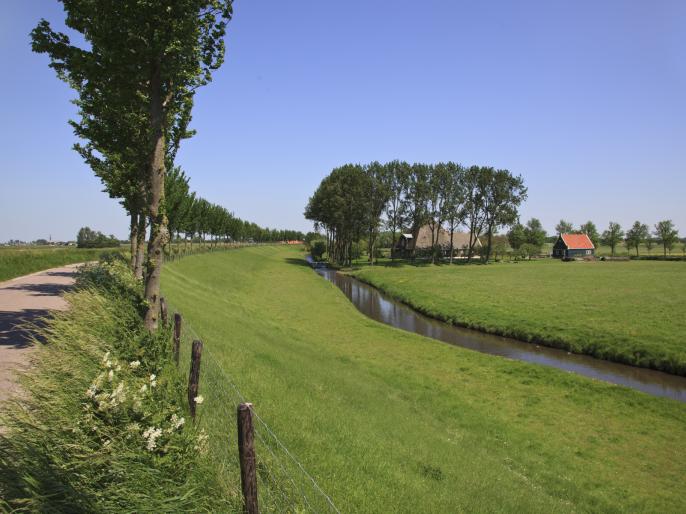 De Amsterdamse Grachtengordel
Waddenzee
Droogmakerij de Beemster
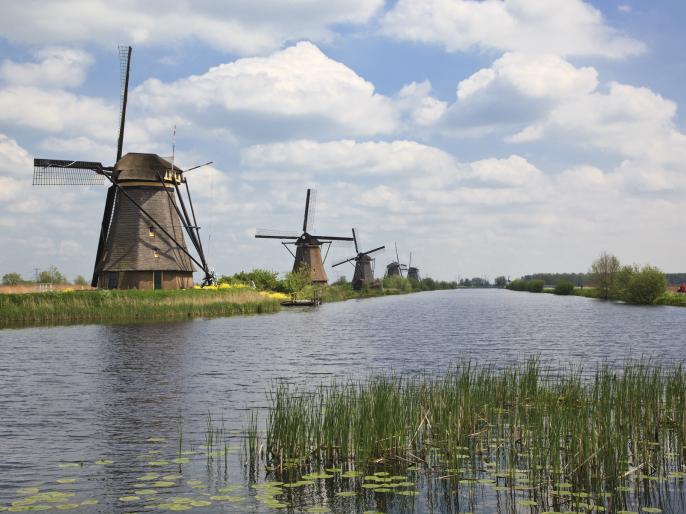 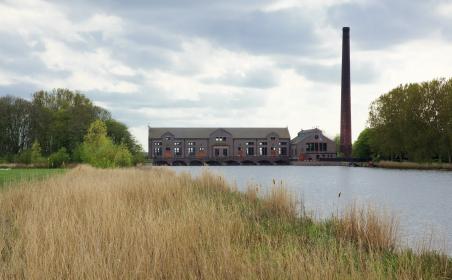 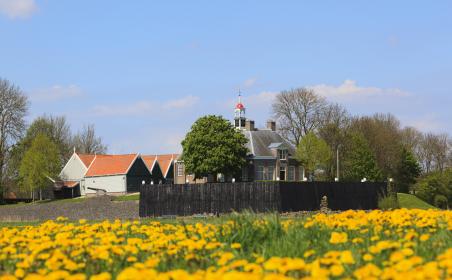 Schokland en omgeving
Molens Kinderdijk
Woudagemaal
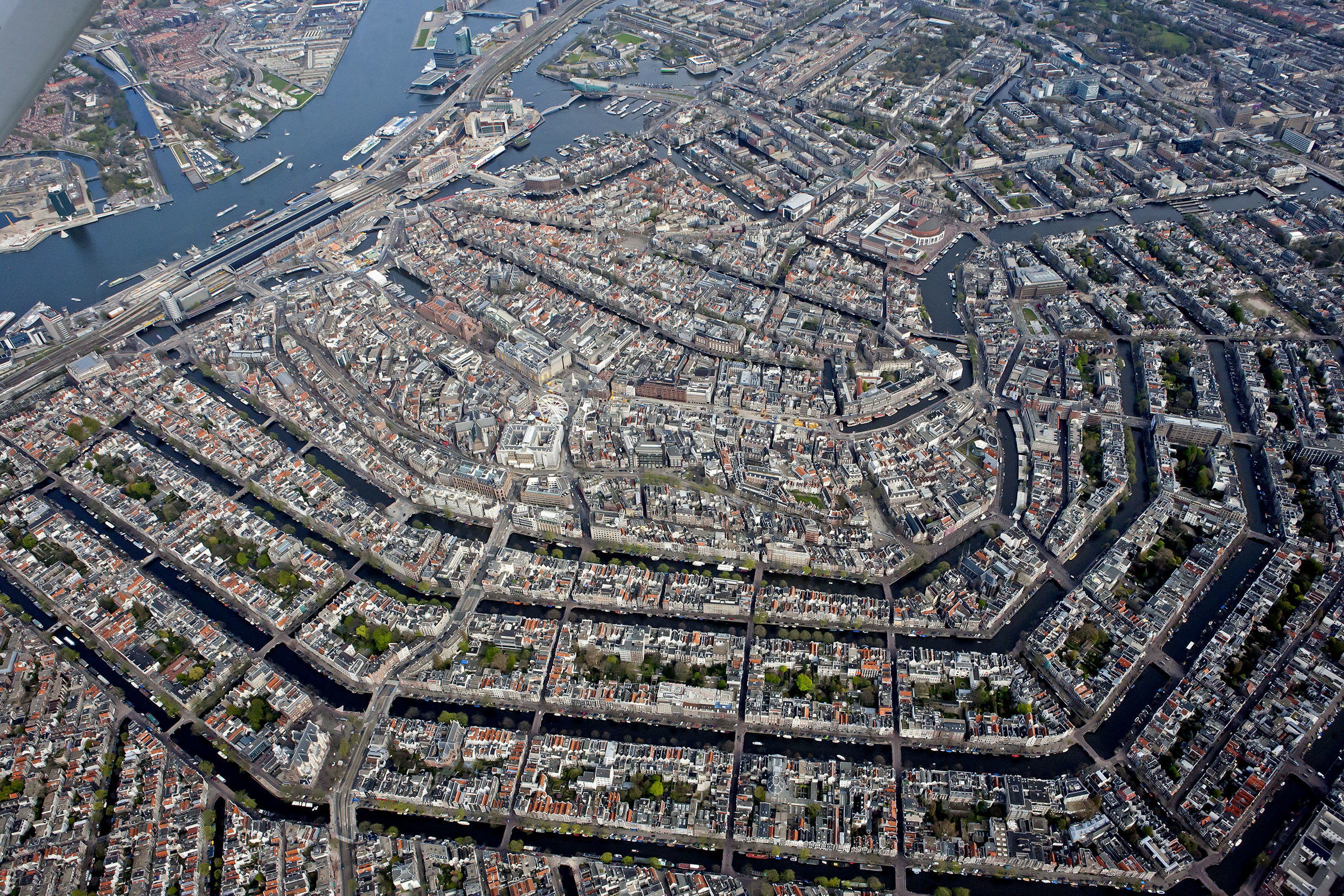 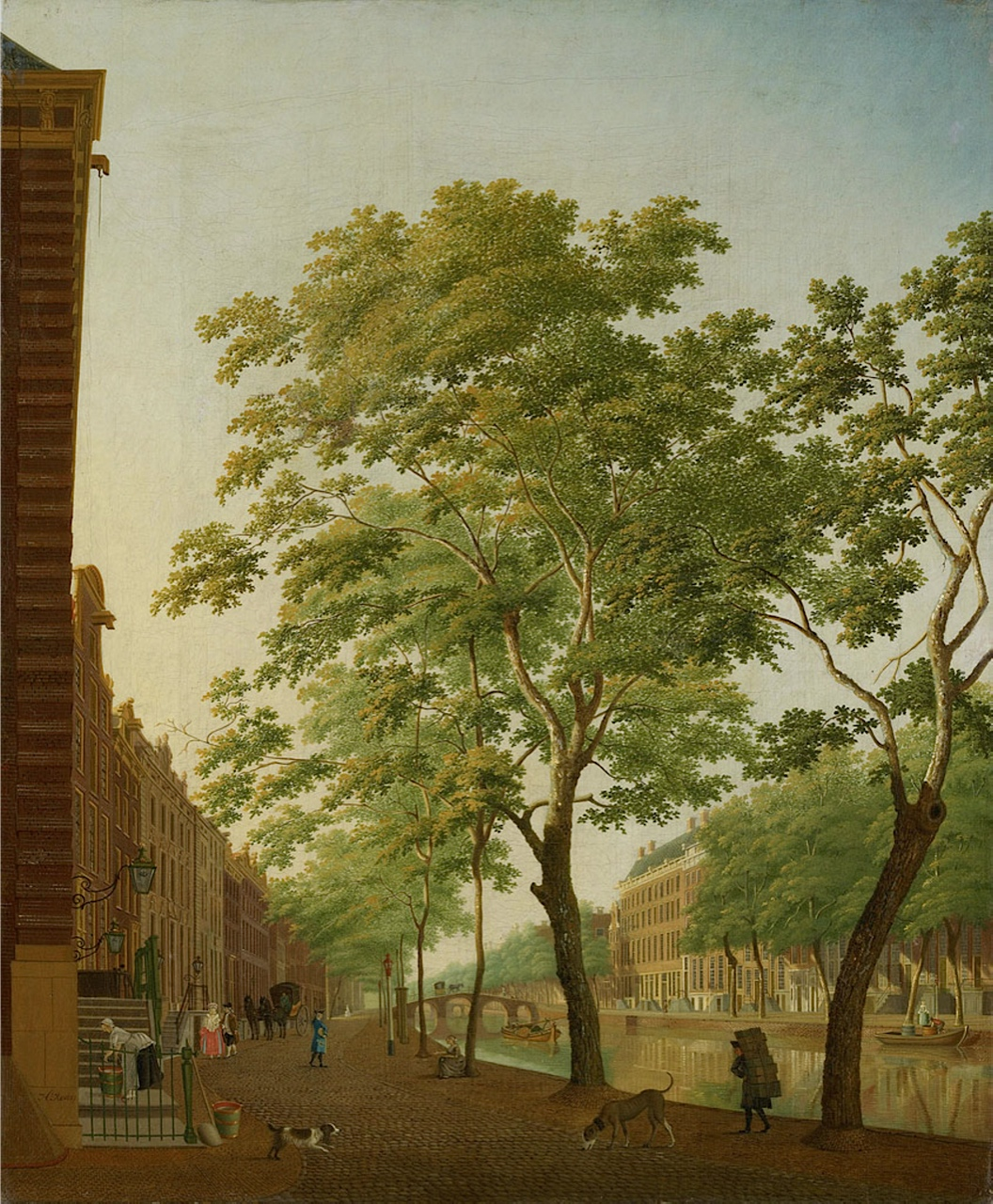 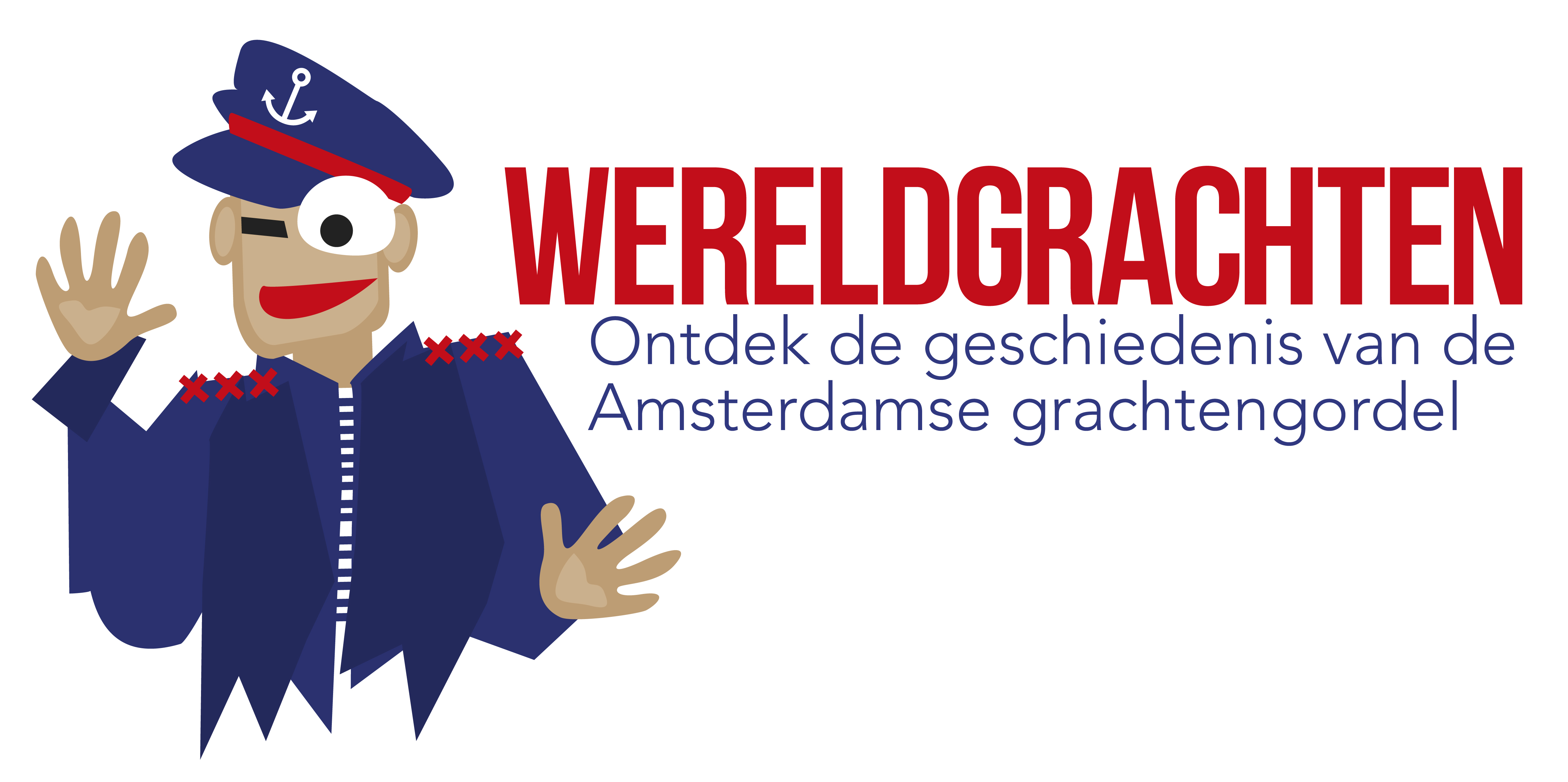 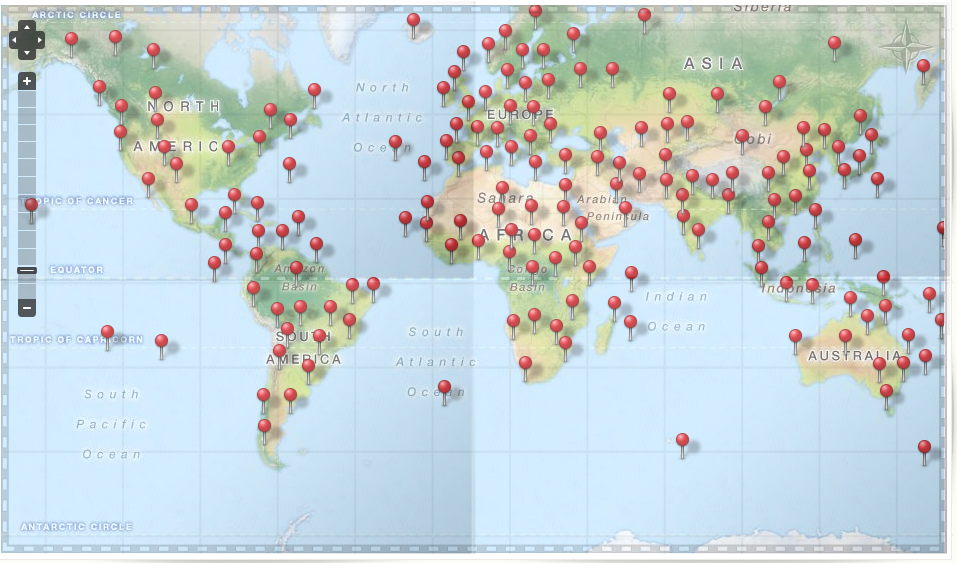 http://unesco.nl/erfgoed-kaart/zoek